Команда Carleones
Telegram-бот для распознавания текста
Целевая аудитория
Ученики и студенты — конспекты и задачи в цифру, без переписывания
Преподаватели — чистый текст с рукописей, удобно хранить и делиться
Специалисты — идеи с бумажек и доски — сразу в текст
Обычные пользователи Telegram — как удобный и быстрый инструмент в мессенджере
‹#›
Проблемы
Рукописные тексты сложно использовать в цифровом виде: их нельзя   скопировать или отредактировать
    Сканеры и OCR-сервисы часто громоздкие, требуют установки и регистрации
    Перепечатывание вручную — долго и утомительно
    Нет простого инструмента, который работал бы «прямо в Telegram»
‹#›
Аналоги
‹#›
Наше решение
Telegram-бот, предназначенный для автоматического распознавания рукописного текста с изображений.
Он помогает сократить время, избавиться от ручного переписывания и сделать оцифровку максимально лёгкой — без установки и лишних действий.
‹#›
MVP
Функциональные требования:
Принимать изображения от пользователей
Автоматически распознавать рукописные фразы на русском языке
Возвращать результат в виде удобного текста для копирования
Основные фишки бота:
Использование кастомной нейросети (CNN + Transformer), обученная на кириллических словах
Частотный словарь для корректировки распознанного текста
Загрузка модели на сервер для круглосуточной и удобной работы
‹#›
Как работает наш Telegram-бот
Python-бот
Принимает изображение от telegram через API по токену
Отправляет изображение
Telegram-бот
Получает распознанный текст
Пользователь
Python-бот
Отправляет текст отдельным сообщением
Нейросеть (CNN + Transformer)
Распознает текст с изображений
OCR модуль
Собирает слова в единый текст
OCR модуль
пересылает изображение на обработку
‹#›
Стек технологий
‹#›
Сравнение архитектур нейросети
‹#›
Использованный датасет
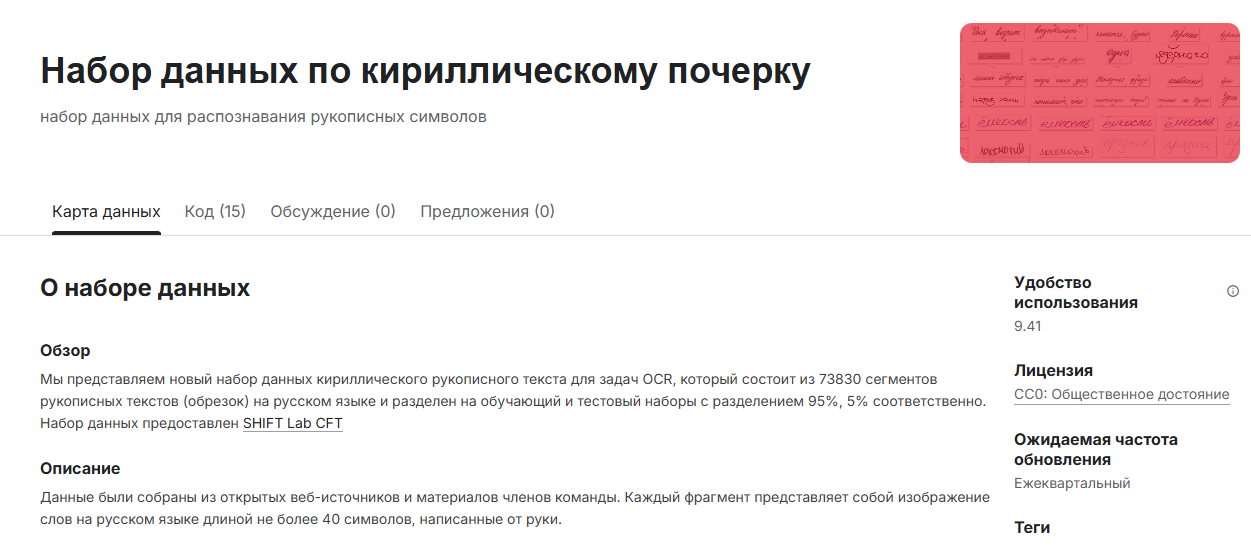 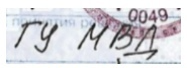 Фрагмент из паспорта
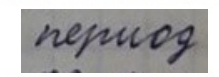 Фрагмент из тетради
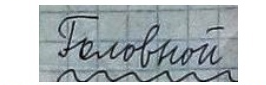 Фрагмент из тетради
Характеристики:
73 тысяч слов
Слова представляют собой png изображения
95% составляет тренировочная выборка
5% составляет тестовая выборка
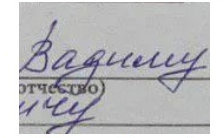 Фрагмент из документа
‹#›
Демонстрация работы
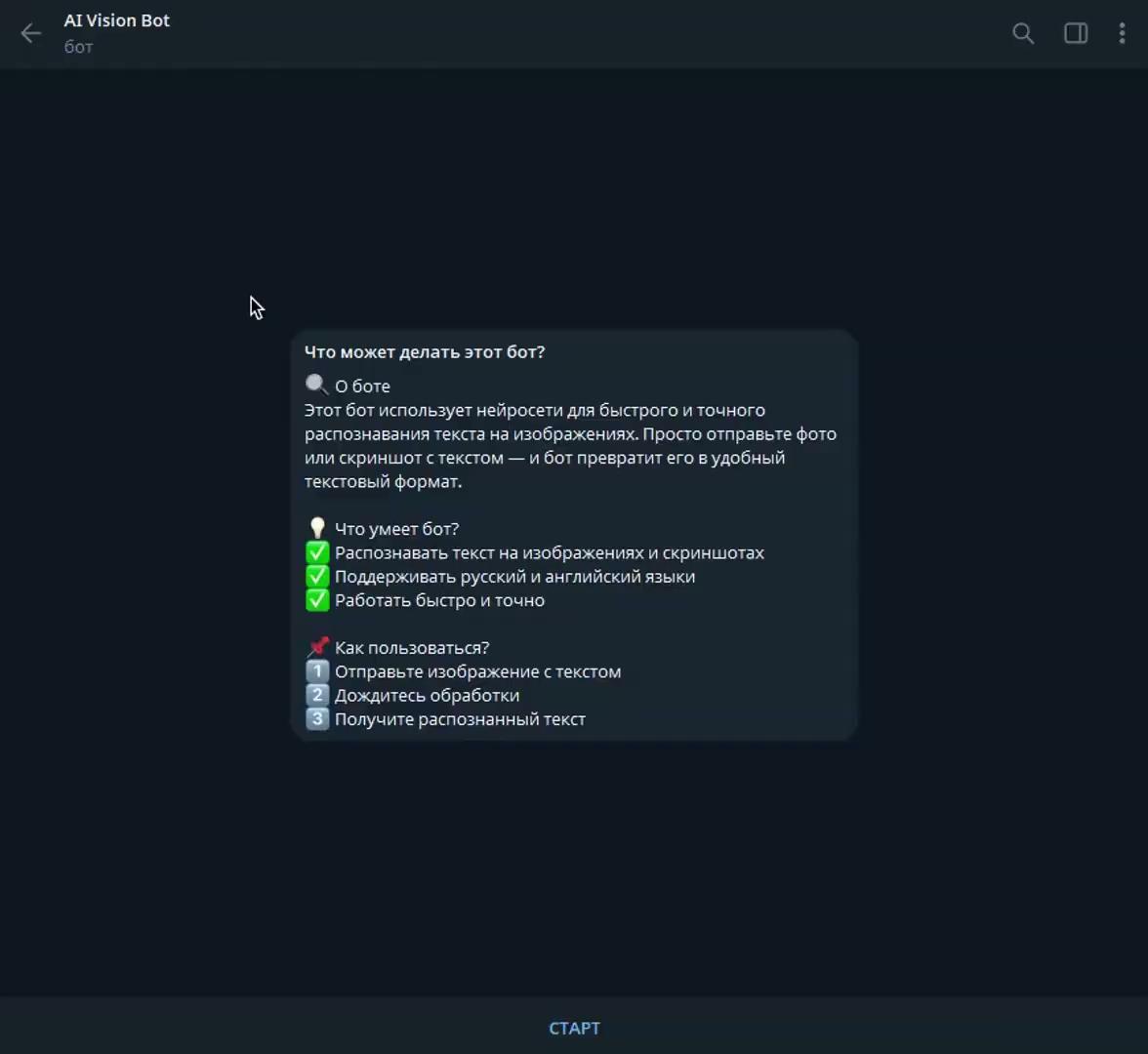 ‹#›
Наша команда
Тимлид /Бабаджанов Фуркатджон - Руководил проектом, распределял задачи, контролировал сроки
Разработчик/Андреев Александр - Разрабатывал Telegram-бота, занимался интеграцией API. Углубил навыки в Python и работе с Telegram Bot API
Разработчик/Гафурянов Артур -Отвечал за машинное обучение: обучение модели для распознавания текста, предобработка данных. Получил практический опыт работы с нейросетями.
Аналитик/Ползиков Роберт - Изучал аналоги, помог сформировать требования и сценарии использования
‹#›
Попробуйте прямо сейчас
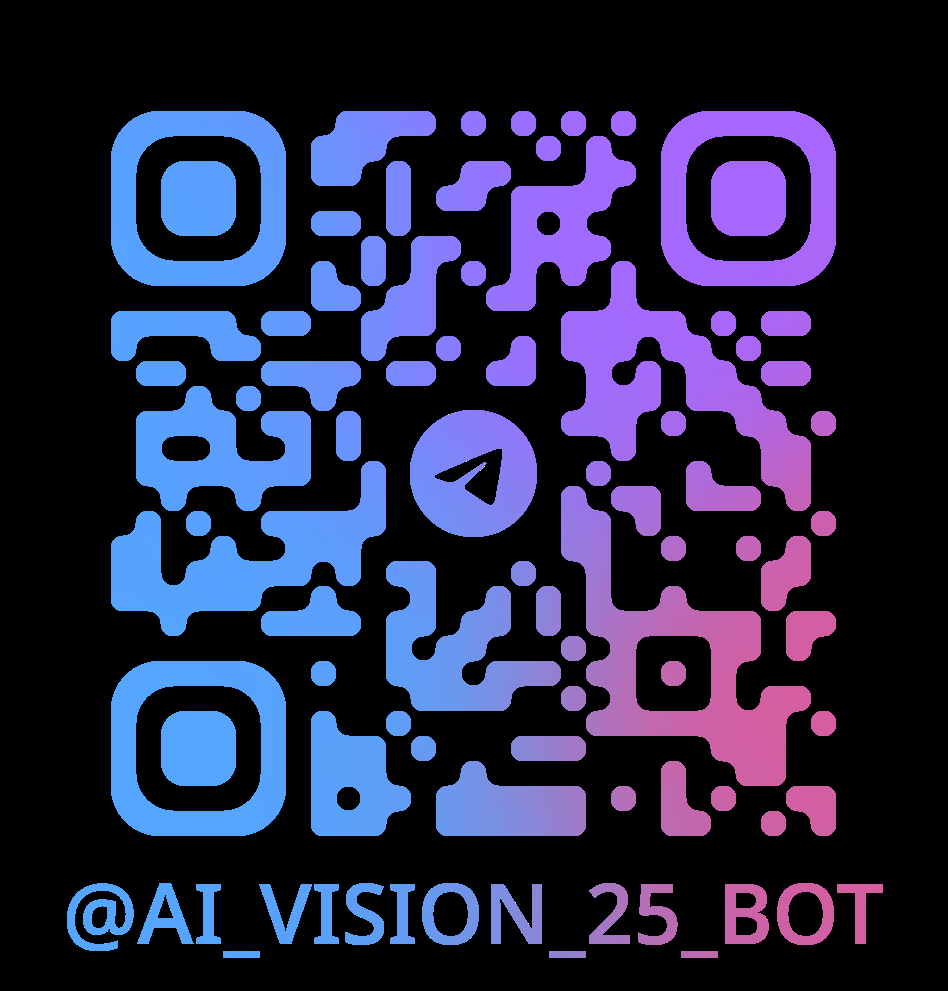 ‹#›